Ocean Sciences at NSF
Federal R & D Agency Workshop
October 9, 2015
Rick Murray
Division Director, Ocean Sciences
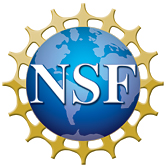 Ocean Sciences at NSF
Federal R & D Agency Workshop
October 9, 2015
Short Term:  Immediate Impact (few years)

Longer Term:  Generational Transition
Decadal Survey of Ocean Sciences, 2015-2025
NRC/NAS, Released Jan. 23, 2015
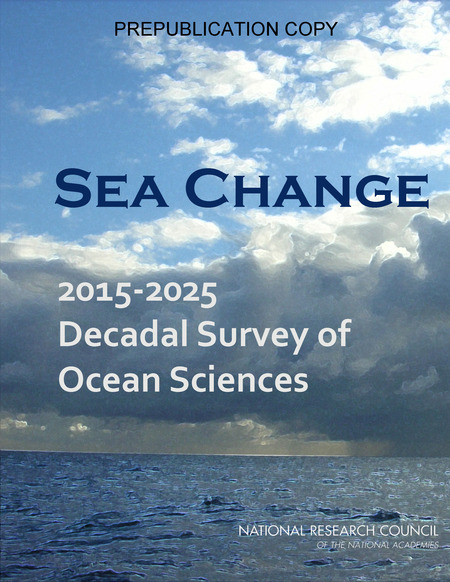 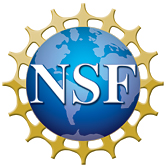 Decadal Survey of Ocean Sciences, 2015-2025
NRC/NAS, Released Jan. 23, 2015
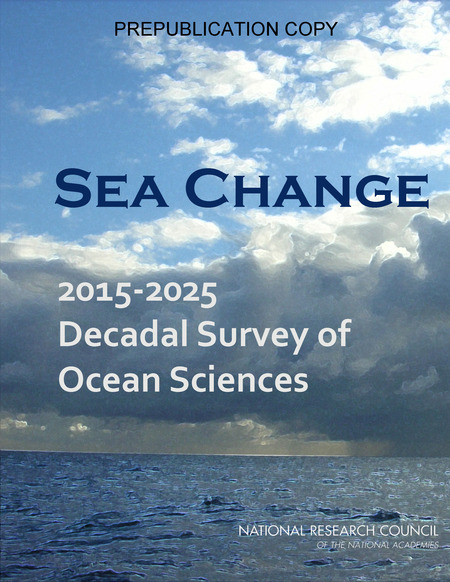 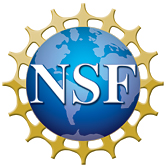 Decadal Survey of Ocean Sciences, 2015-2025
NRC/NAS, Released Jan. 23, 2015
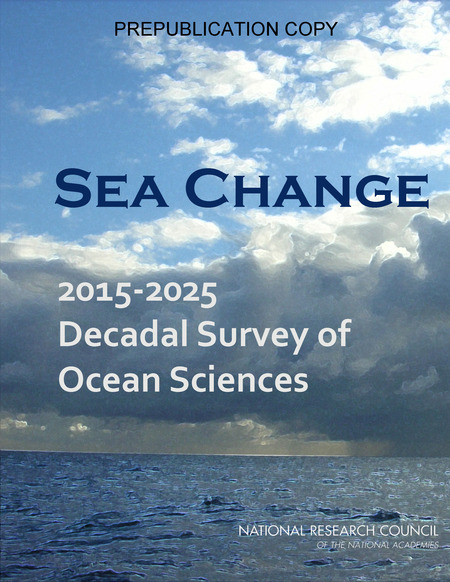 NSF ‘reply’
May 11, 2015
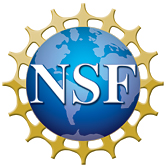 Decadal Survey of Ocean Sciences
Science Priorities
Rates, mechanisms, impacts, etc….sea level rise?
Coastal, estuarine ecosystems and linkages.
Ocean biogeochemistry & physics…and climate.
Biodiversity & resilience of ecosystems, & changes.
Marine food webs in the coming century.
Formation and evolution of ocean basins.
Geohazards (‘quakes, tsunamis, landslides, volc.).
Subseafloor biosphere; biogeochem. cycles & life.
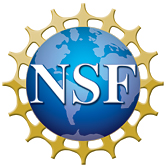 Decadal Survey of Ocean Sciences
As noted by the report, these are not prioritized.
“Rather, they are ordered from the ocean surface, through the water column, to the seafloor.”

…NSF has in the past, and will continue in the future, fund excellent ocean science regardless of topic, maintaining the highest standards of external and internal review.
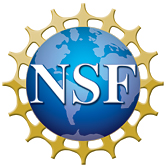 Mapping of Science and Infrastructure
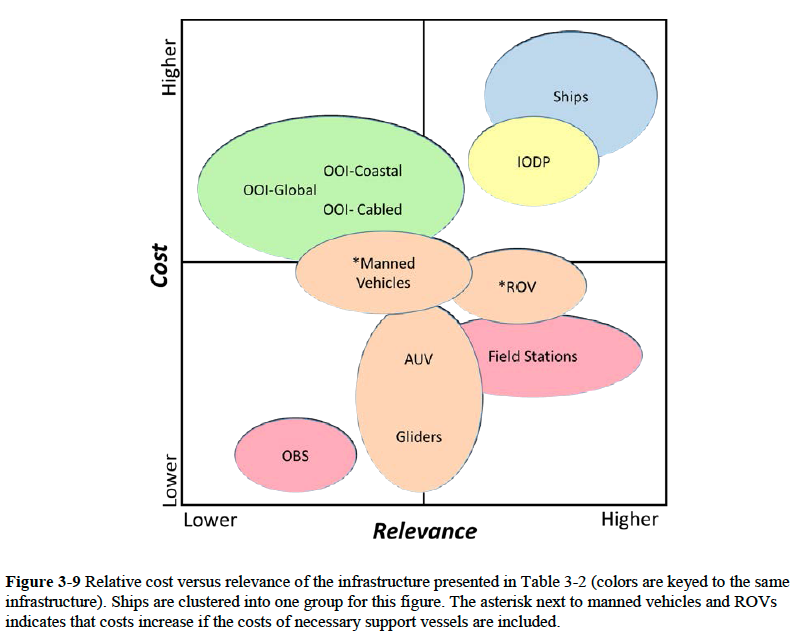 “Sea Change” Implementation Progress
Sea Change, 2014
(the baseline)
September, 2015
(with still more to come)
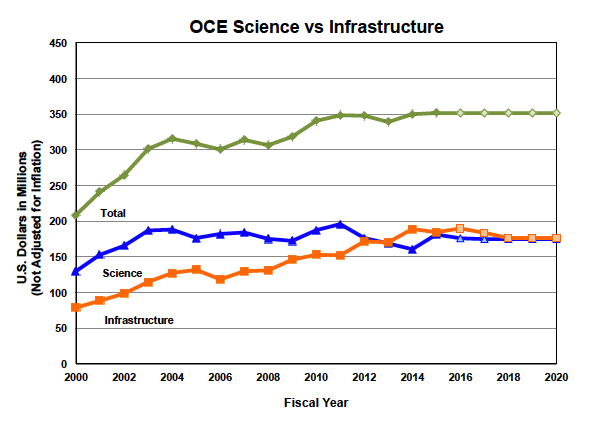 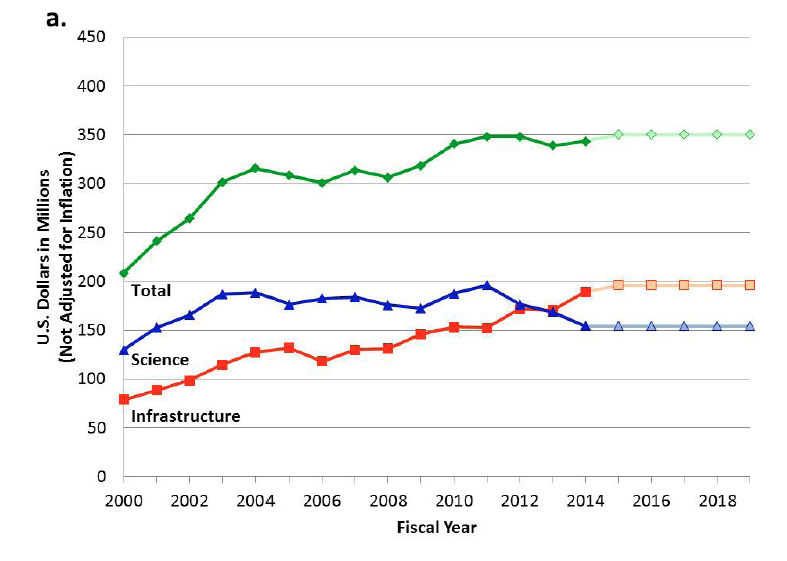 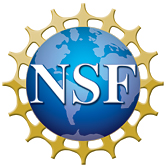 Sea Change, 2014
(the baseline)
September, 2015
(with still more to come)
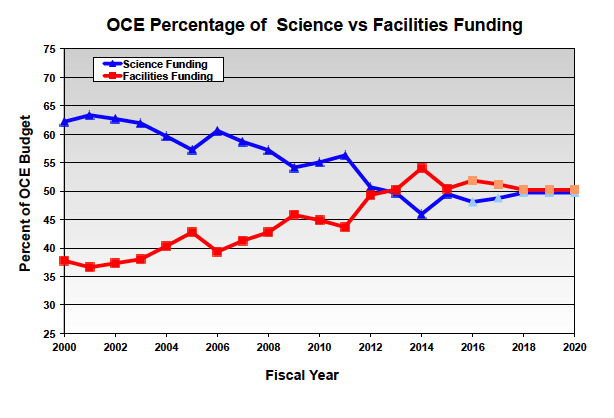 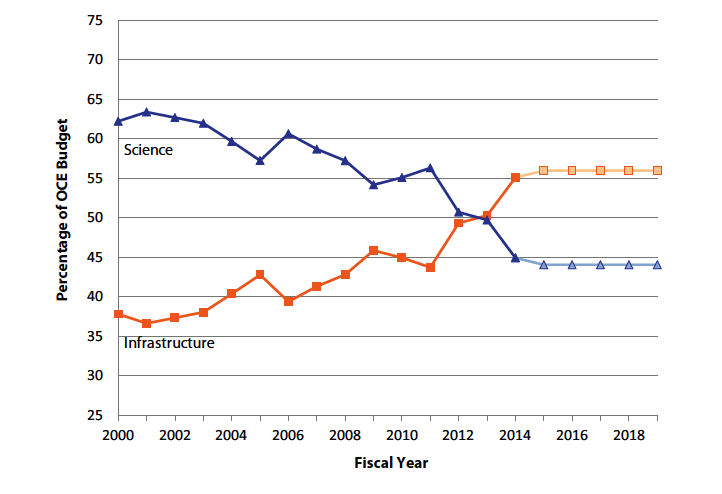 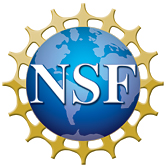 Ocean Sciences at NSF
Federal R & D Agency Workshop
October 9, 2015
Short Term:  Immediate Impact (few years)

Longer Term:  Generational Transition
Decadal Survey of Ocean Sciences
Science Priorities
Rates, mechanisms, impacts, etc….sea level rise?
Coastal, estuarine ecosystems and linkages.
Ocean biogeochemistry & physics…and climate.
Biodiversity & resilience of ecosystems, & changes.
Marine food webs in the coming century.
Formation and evolution of ocean basins.
Geohazards (‘quakes, tsunamis, landslides, volc.).
Subseafloor biosphere; biogeochem. cycles & life.
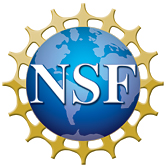 Richard Murray
Division Director (OCE)
Division of Ocean Sciences
Bauke Houtman
Section Head (IPS)
Integrative Programs Section
Lisa Clough
Section Head (OS)
Ocean Section
Donald Rice
Section Head (MGS)
Marine Geosciences Section
Thomas Janacek
Program Director
Ship & Ocean Drilling Support
Rose Dufour
Program Director
Ship Operation
Eric Itsweire
Program Director (Lead)
Physical Oceanography
David Garrison
Program Director (Lead)
Biological Oceanography
Vacant 
Program Director (Lead)
Chemical 
Oceanography
Jane Montgomery
Program Specialist
Candace Major
Program Director (Acting Lead)
Marine Geology & Geophysics
Roxanne Nikolaus
Staff Associate
Aliceann Phelps 
Program Support Manager
James Holik
Program Director
 Oceanographic Instrumentation & Tech Services
Julie Kellner
Program Director
Biological Oceanography
Baris Mete Uz
Program Director
Physical Oceanography
Jean McGovern 
Program Director 
OceanObservatories Initiative
William Miller 
Program Director
Chemical Oceanography
Vacant
Program Director  
Marine Geology & Geophysics
Karen Wiggins-Upson
Operations Specialist
Sheryl Miller
Program Specialist
Daniel Thornhill
Program Director
Biological Oceanography
Alberto Mestas-Nunez
Program Director
Physical 
Oceanography
Brian Midson
Program Director
Ship & SubmersiblesSupport
Simone Metz
Program Director
Chemical Oceanography
Barbara Ransom
Program Director
Marine Geology & Geophysics
Elizabeth Rom
Program Director
Ocean Education
Kandace Binkley
Program Director
OCE Tech. & Interdisciplinary
John Walter
Expert
IPS
Michael Sieracki
Program Director
Biological Oceanography
Maurice Tivey 
Program Director
Marine Geology & Geophysics
Melissa Genazzio
Science Assistant/temp
Physical 
Oceanography
Caroline Belleman
Science Assistant
Chemical
 Oceanography
JoAnn King
Program Specialist
Gloria Perez
Program Specialist
Jamie Allan
Program Director
Ocean Drilling Program
Vacant 
Science Assistant
IPS
Rasheda Spratley
Program Assistant
Vacant
Program Specialist 
and/or 
Program Assistant
Cynthia Suchman
Program Director
Biological Oceanography
Andrea Portier
Science Assistant
Marine Geology & Geophysics
Blue: Permanent Staff
White: Temporary Staff
Orange: IPA Staff
Yellow: Sea Grant Fellow
Underline: Supervisors
Sarah Mesrobian
Pathway Student
Program Specialist
(HRM/FTE)
Aaron Rosenberg
Sea Grant Fellow

OS
Gayle Pugh
Program Analyst
Biological Oceanography
Kaitlyn Schroeder
Sea Grant Fellow
Richard Murray
Division Director (OCE)
Division of Ocean Sciences
Infra.
BIO
PHY
CHEM
GEOL
Bauke Houtman
Section Head (IPS)
Integrative Programs Section
Lisa Clough
Section Head (OS)
Ocean Section
Donald Rice
Section Head (MGS)
Marine Geosciences Section
Thomas Janacek
Program Director
Ship & Ocean Drilling Support
Rose Dufour
Program Director
Ship Operation
Eric Itsweire
Program Director (Lead)
Physical Oceanography
David Garrison
Program Director (Lead)
Biological Oceanography
Vacant 
Program Director (Lead)
Chemical 
Oceanography
Jane Montgomery
Program Specialist
Candace Major
Program Director (Acting Lead)
Marine Geology & Geophysics
Roxanne Nikolaus
Staff Associate
Aliceann Phelps 
Program Support Manager
James Holik
Program Director
 Oceanographic Instrumentation & Tech Services
Julie Kellner
Program Director
Biological Oceanography
Baris Mete Uz
Program Director
Physical Oceanography
Jean McGovern 
Program Director 
OceanObservatories Initiative
William Miller 
Program Director
Chemical Oceanography
Vacant
Program Director  
Marine Geology & Geophysics
Karen Wiggins-Upson
Operations Specialist
Sheryl Miller
Program Specialist
Daniel Thornhill
Program Director
Biological Oceanography
Alberto Mestas-Nunez
Program Director
Physical 
Oceanography
Brian Midson
Program Director
Ship & SubmersiblesSupport
Simone Metz
Program Director
Chemical Oceanography
Barbara Ransom
Program Director
Marine Geology & Geophysics
Elizabeth Rom
Program Director
Ocean Education
Kandace Binkley
Program Director
OCE Tech. & Interdisciplinary
John Walter
Expert
IPS
Michael Sieracki
Program Director
Biological Oceanography
Maurice Tivey 
Program Director
Marine Geology & Geophysics
Melissa Genazzio
Science Assistant/temp
Physical 
Oceanography
Caroline Belleman
Science Assistant
Chemical
 Oceanography
JoAnn King
Program Specialist
Gloria Perez
Program Specialist
Jamie Allan
Program Director
Ocean Drilling Program
Vacant 
Science Assistant
IPS
Rasheda Spratley
Program Assistant
Vacant
Program Specialist 
and/or 
Program Assistant
Cynthia Suchman
Program Director
Biological Oceanography
Andrea Portier
Science Assistant
Marine Geology & Geophysics
Blue: Permanent Staff
White: Temporary Staff
Orange: IPA Staff
Yellow: Sea Grant Fellow
Underline: Supervisors
Sarah Mesrobian
Pathway Student
Program Specialist
(HRM/FTE)
Aaron Rosenberg
Sea Grant Fellow

OS
Gayle Pugh
Program Analyst
Biological Oceanography
Kaitlyn Schroeder
Sea Grant Fellow
Decadal Survey of Ocean Sciences
Science Priorities
Rates, mechanisms, impacts, etc….sea level rise?
Coastal, estuarine ecosystems and linkages.
Ocean biogeochemistry & physics…and climate.
Biodiversity & resilience of ecosystems, & changes.
Marine food webs in the coming century.
Formation and evolution of ocean basins.
Geohazards (‘quakes, tsunamis, landslides, volc.).
Subseafloor biosphere; biogeochem. cycles & life.
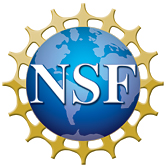 Key Points
Interdisciplinary science.
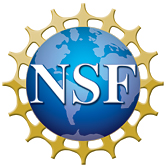 Key Points
Interdisciplinary science.

But what does that REALLY mean?
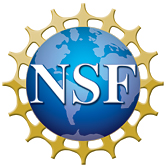 Key Points
Interdisciplinary science.

But what does that REALLY mean?
“Inter-sector”: Industry, Foundations, Int’l.
“Inter-perspective”: Social impact / relevance.
“Inter-technique”: Instrumentation, modeling, data assimilation, data mining. 
“Inter-goal”: Eradicate “alternative career”.
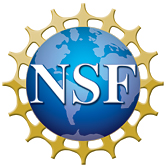 Impacts On and Stimuli For…Universities
Interdisciplinary science.  Support disciplines.
“Inter-sector”: OSP’s; Don’t treat as cash cows.
“Inter-perspective”: Avoid Ivory Tower values. 
“Inter-technique”: Nimble resources. 
“Inter-goal”: Educational model.
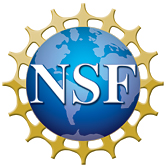 Impacts On and Stimuli For…Universities
Interdisciplinary science.  Support disciplines.
“Inter-sector”: OSP’s; Don’t treat as cash cows.
“Inter-perspective”: Avoid Ivory Tower values. 
“Inter-technique”: Nimble resources. 
“Inter-goal”: Educational model.

Faculty Governance: Implications for P & T…
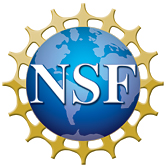 Ocean Sciences at NSF
Federal R & D Agency Workshop
October 9, 2015
Short Term:  Immediate Impact (few years)

Longer Term:  Generational Transition
Rick Murray
Division Director, Ocean Sciences
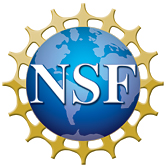